GO TEAM MEETING #2
November 6, 2023
Roll Call, Establish Quorum
[Speaker Notes: Take roll by calling each member’s name.  

Quorum is established if 50% of voting (non principal) members are present. We need a quorum to vote but we can have the meeting even if we don’t have a quorum (just cannot do voting actions)]
Agenda
Call to Order
Roll Call & Establish Quorum
Data Discussion
	Attendance
Principal’s Report
	Upcoming Events & Testing
Public Comment
Annoucements
[Speaker Notes: SAY:
This is today’s Agenda
Take a moment to read it over to yourself.
Do we have a motion to approve it?
Motion to second it?
All those in favor say aye or raise your hand
All those who do not agree say nay or raise your hand
Any abstentions?]
Approve Previous Minutes
Linked Here
[Speaker Notes: SAY: 
Now we will see if we need to edit our meeting notes from last meeting. Ms. Stifler will click on our last meeting minutes and scroll for us.
Do we have any additions we need?
If not, do we have a motion to approve?
A second?

All those who approve, say aye or raise your hand
All those who do not approve, say nay or raise your hand
Any abstentions from voting?]
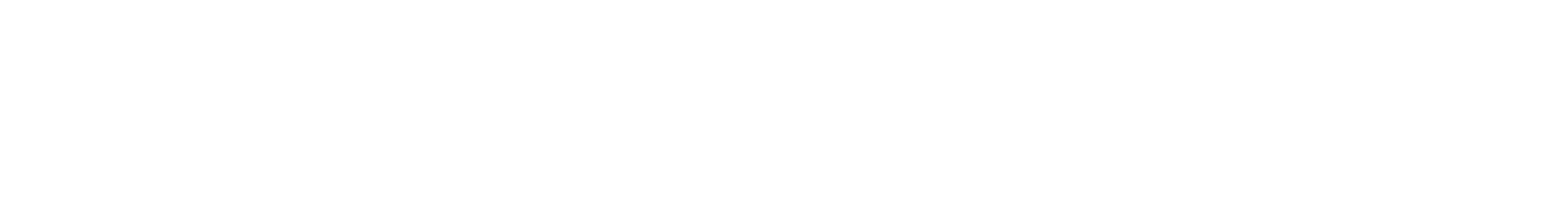 Discuss: School Attendance YTD
[Speaker Notes: SAY: We know that KWPA Attendance goal for this year is that 75% of our scholars are present 90% or more days of school this year.  Let’s take a look at our year to date attendance so far.  As we look, think about what you are wondering, what strengths do you see? What areas of opportunity?  What ideas do you have so we can continue to win at attendance and get better at attendance?]
GO TEAM DISCUSSION:DATA PROTOCOL
‹#›
What do you notice?

What are your wonderings?

What additional questions do you have?

What ideas do you have to improve attendance & achieve our school goal?
[Speaker Notes: SAY: Think about this while we look at our attendance data]
Attendance School Year to Date
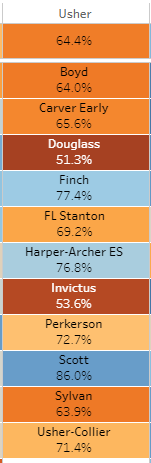 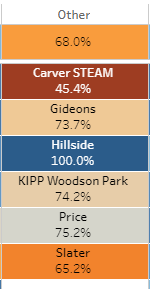 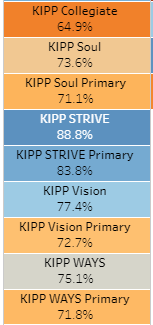 [Speaker Notes: SAY: This is our attendance compared to other schools, like us (Partner Schools)
As you can see, we are higher than the average of the schools, and higher than all schools except Price Middle school, which is 1 percentage point higher than us.

When we look at our cluster, we are higher than the average of our Cluster, and higher than 8 of the 10 other schools in our cluster 
When we look at KIPP schools, we are higher than 5 of the 9 listed KIPP schools

All of this is great, but we want to improve!]
Attendance School Year to Date
[Speaker Notes: SAY: This is our attendance by grade.  As you can see, the only grades that are MEETING the goal are 3rd grade and 6th grade.

Our lowest grades are Kinder, 2nd, and 7th.
What are ideas?]
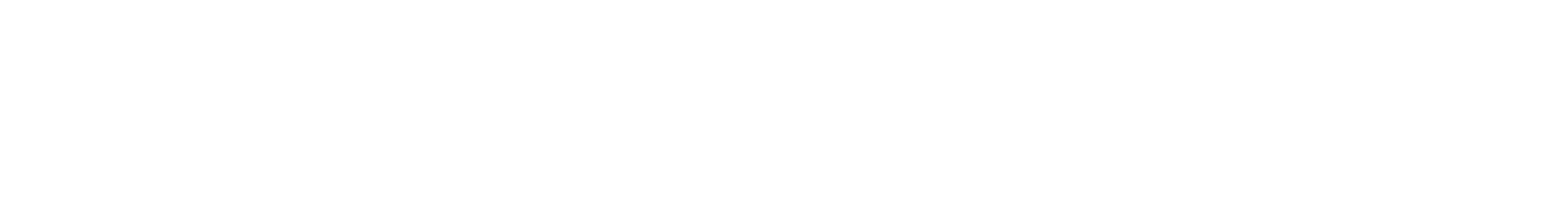 Principal’s Update
[Speaker Notes: SAY: Now Ms. Stifler and Mr. Mathis will share our principals’ updates]
Upcoming Family Events & Testing
FAMILY EVENTS:
November 7: Election Day!
Asynchronous Learning Day
Nov 13: Mobile Food Pantry for Community 11 AM Carpool Lane
Nov 13-17: Gratitude Week
Thanksgiving Family Luncheon (RSVP only) Friday, November 17
Nov 14-16: School Spelling Bees
Nov 20-24: Thanksgiving Break
Nov 30: K-4 Specials Showcase
Dec 7: Regional Spelling Bee at KWPA
Dec 7: K-4 Sneaker Ball
Dec 8: 5-8 Sneaker Ball
Dec 15: K-4 Holiday Performances

TESTING:
3rd-8th Interims: Today!
1st-2nd Math Interims: Nov 14
Winter MAP Testing K-8: Begins Tuesday, November 28
Winter DIBELS testing K-4: December 4-14
[Speaker Notes: Ms. Stifler or Mr. Mathis will read this for you]
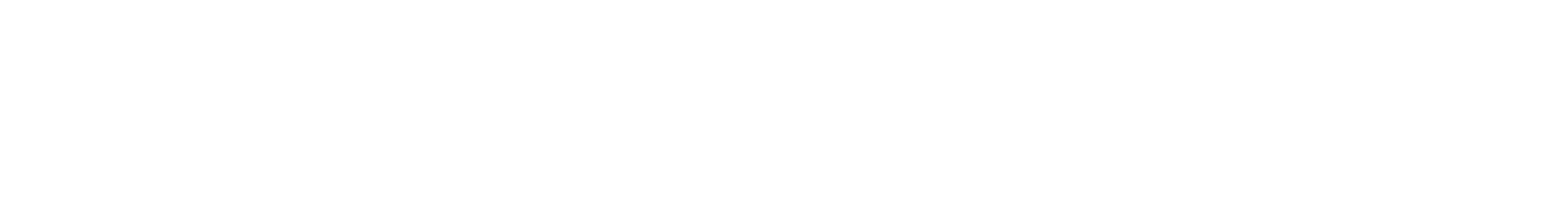 Public Comment
[Speaker Notes: SAY:
Now we will make time for public comment.  Remember our public comment protocol is.
(If no public are present, move forward)

Opportunities for public comment shall be provided at least four (4) times in a school/fiscal year and noted on the GO Team’s webpage and meeting agenda
 GO Team members will not provide responses or engage in direct conversation during public comment
Each GO Team will determine a consistent method for receiving public comments and for parents and other citizens to sign up to address the team
At least 20 minutes of time will be allotted for the public to make comments at meetings where public comment is permitted
The public will receive at least 2 business days’ notice of the Public Comment Protocol]
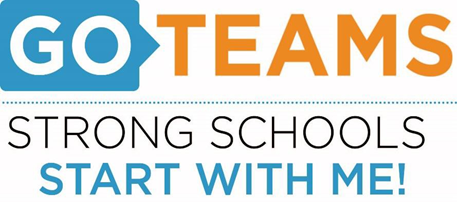 Announcements
GO Team Orientation & Trainings
reach out to Go Team Support if struggling to get into ELiS

Two weeks until Thanksgiving Break!
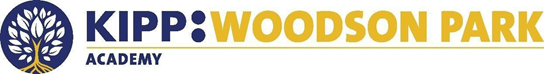 [Speaker Notes: Read Announcements]
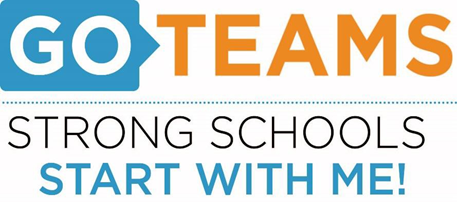 Adjourn
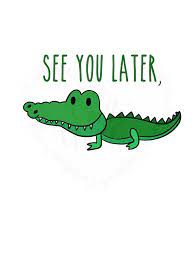 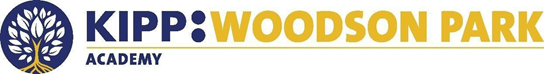 [Speaker Notes: SAY: If all hearts and minds are clear,

Do we have a motion to adjourn the meeting?
Do we have a second?

Thank you! Have a great evening]